FEN BİLİMLERİBİLGİ YARIŞMASI
7. SINIF
25 NİSAN 2019
PERŞEMBE
6. YARIŞMA
1
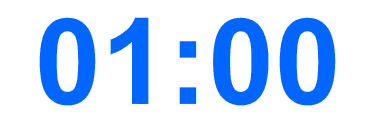 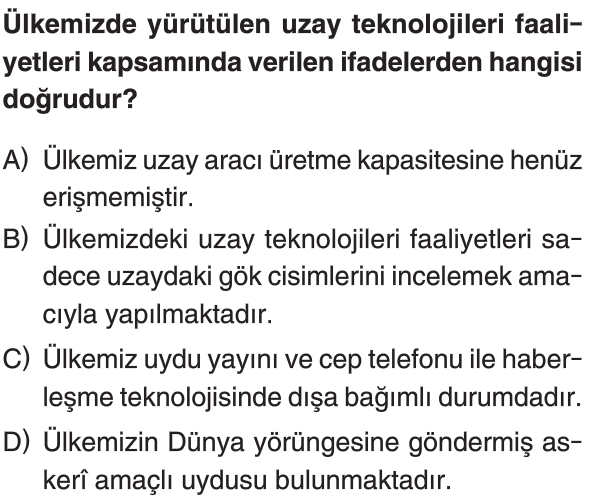 DOĞRU 
CEVAP
D
2
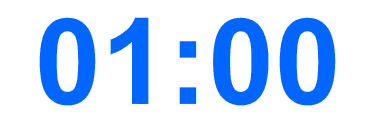 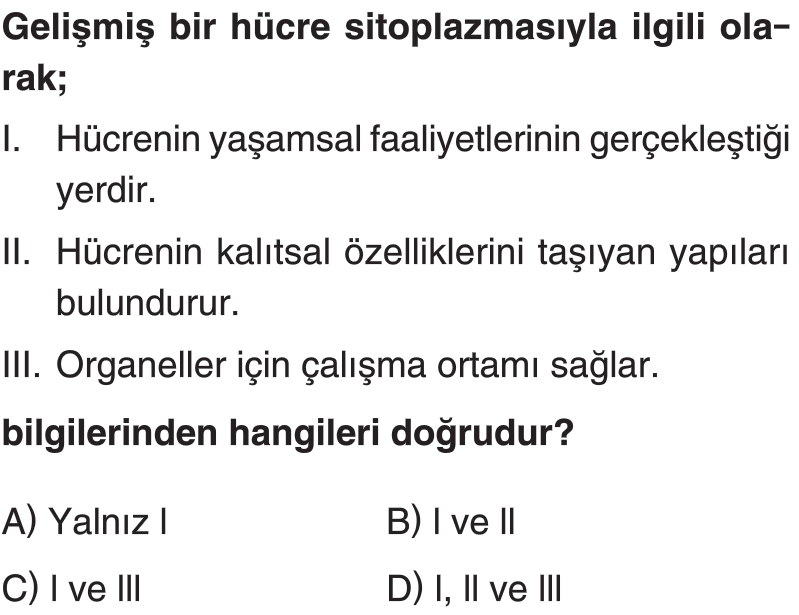 DOĞRU 
CEVAP
C
3
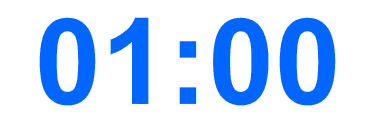 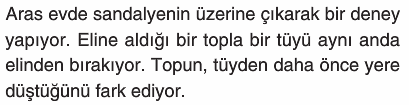 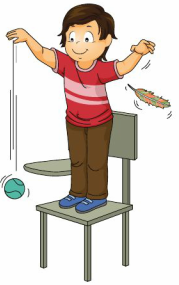 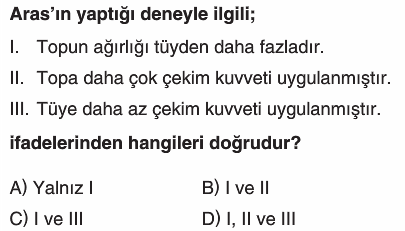 DOĞRU 
CEVAP
C
4
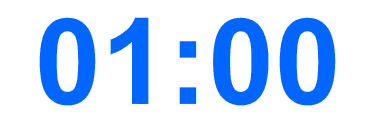 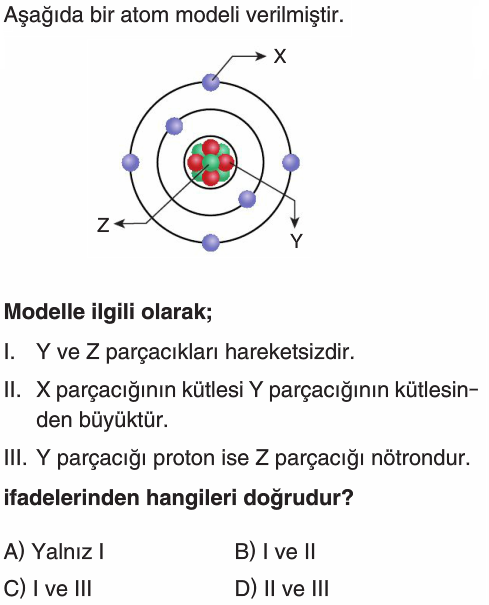 DOĞRU 
CEVAP
C
5
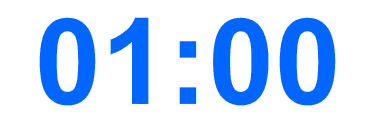 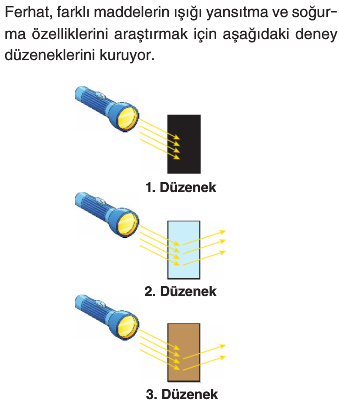 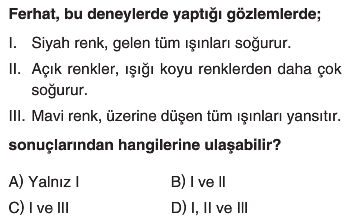 DOĞRU 
CEVAP
A
6
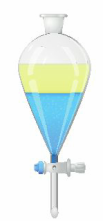 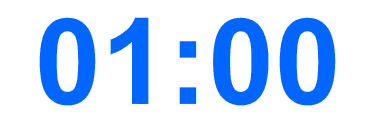 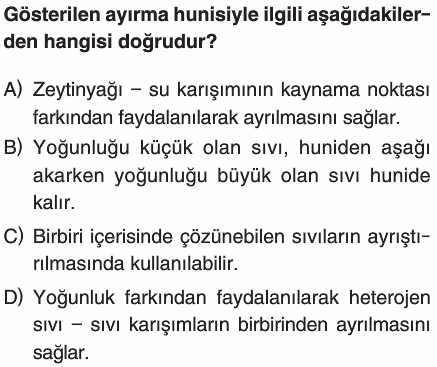 DOĞRU 
CEVAP
D
7
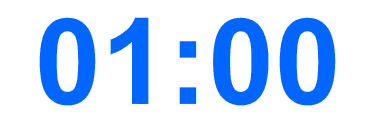 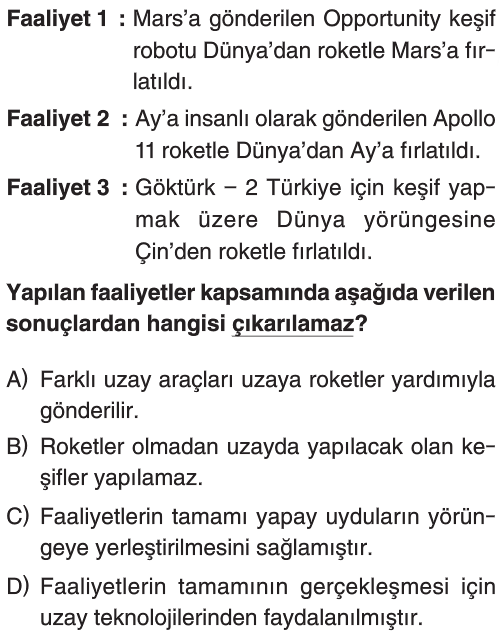 DOĞRU 
CEVAP
C
8
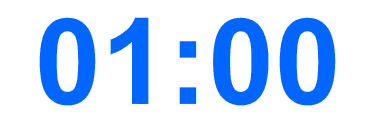 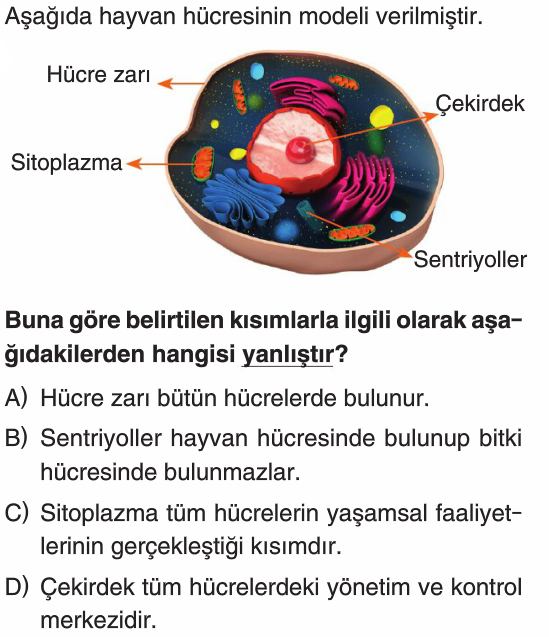 DOĞRU 
CEVAP
D
9
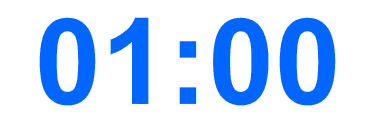 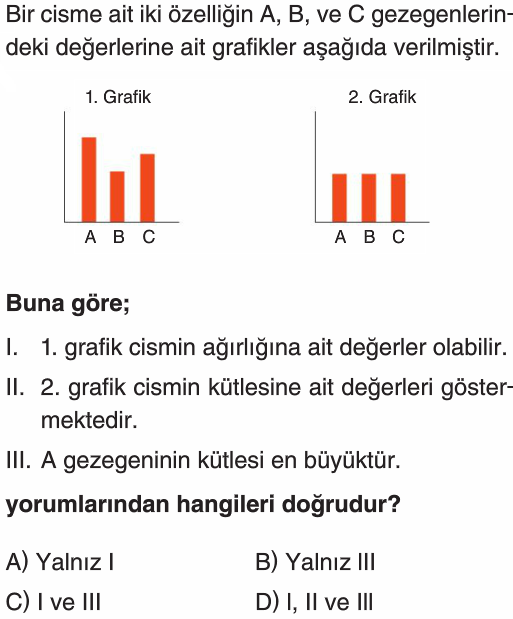 DOĞRU 
CEVAP
D
10
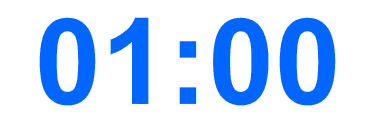 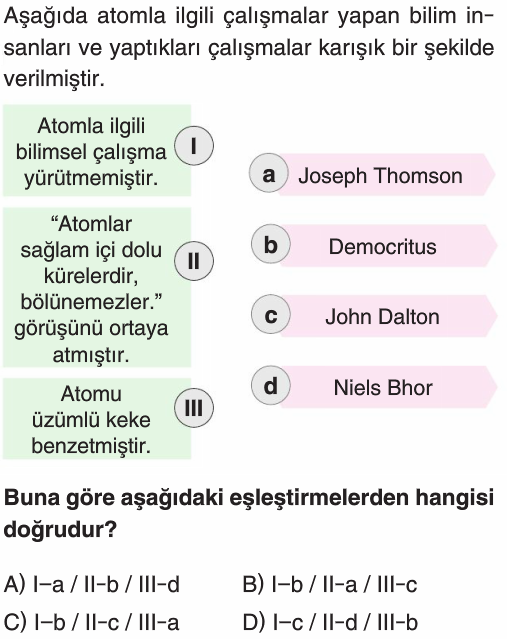 DOĞRU 
CEVAP
C
11
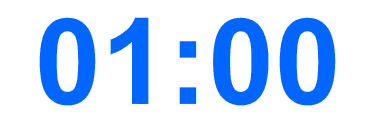 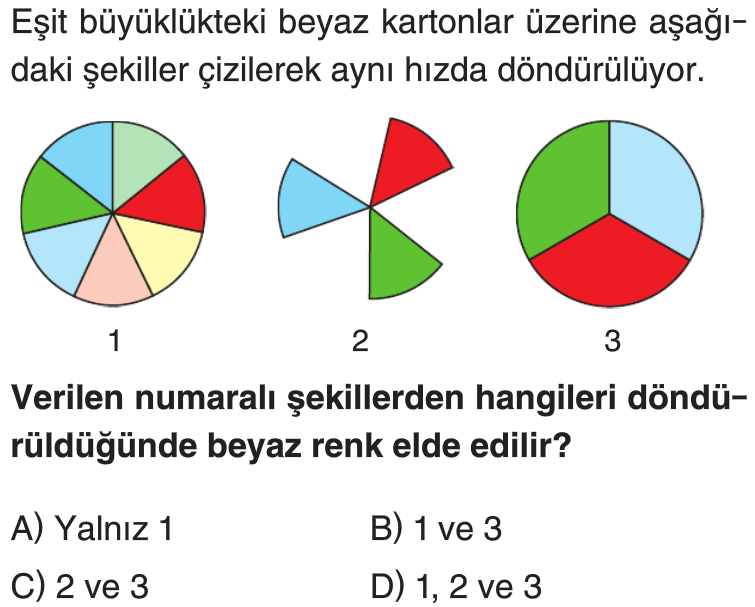 DOĞRU 
CEVAP
D
12
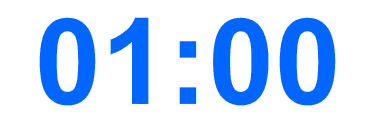 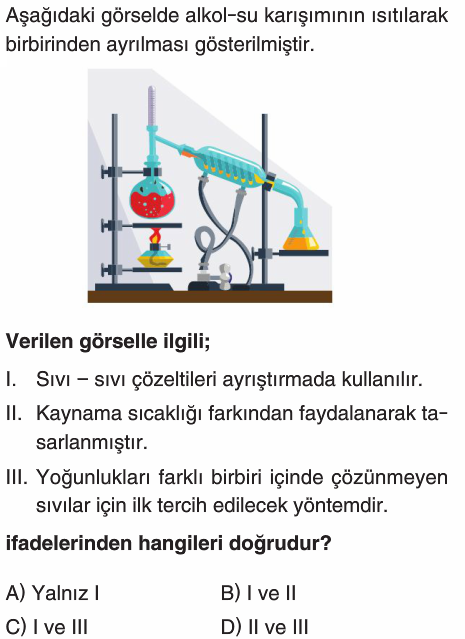 DOĞRU 
CEVAP
B
13
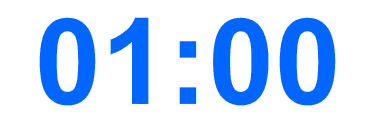 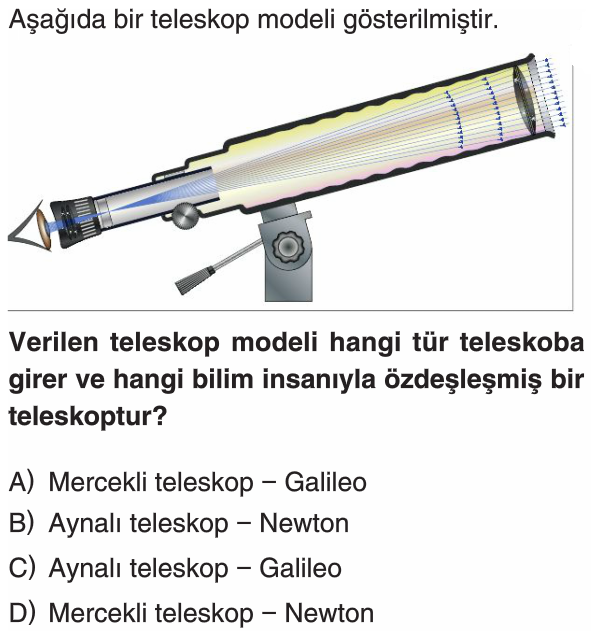 DOĞRU 
CEVAP
A
14
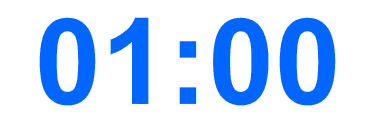 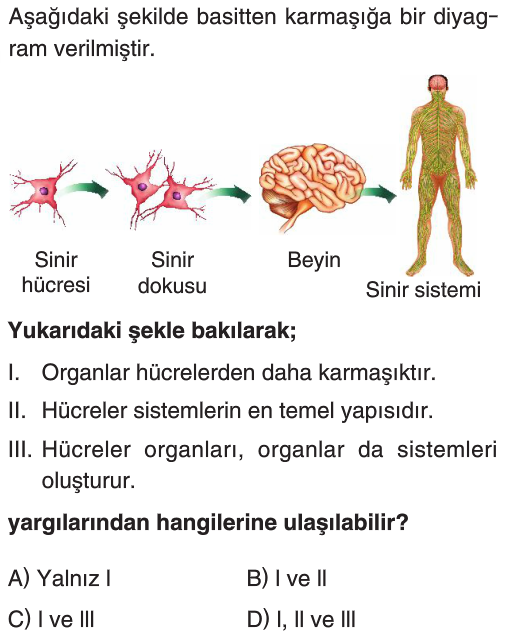 DOĞRU 
CEVAP
B
15
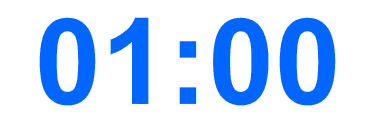 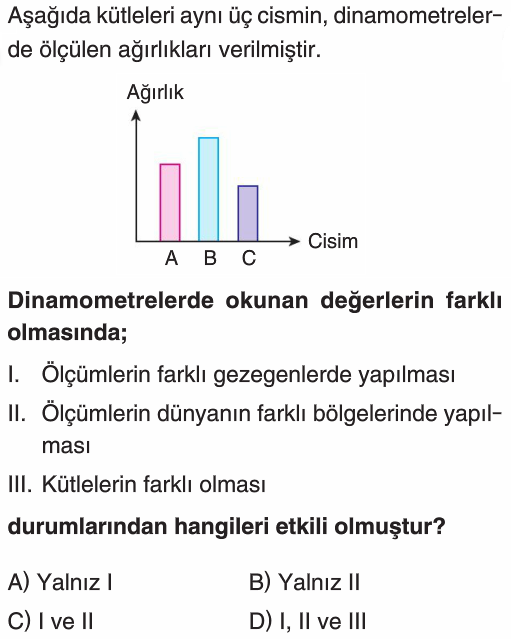 DOĞRU 
CEVAP
C
16
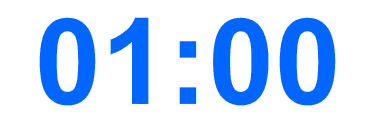 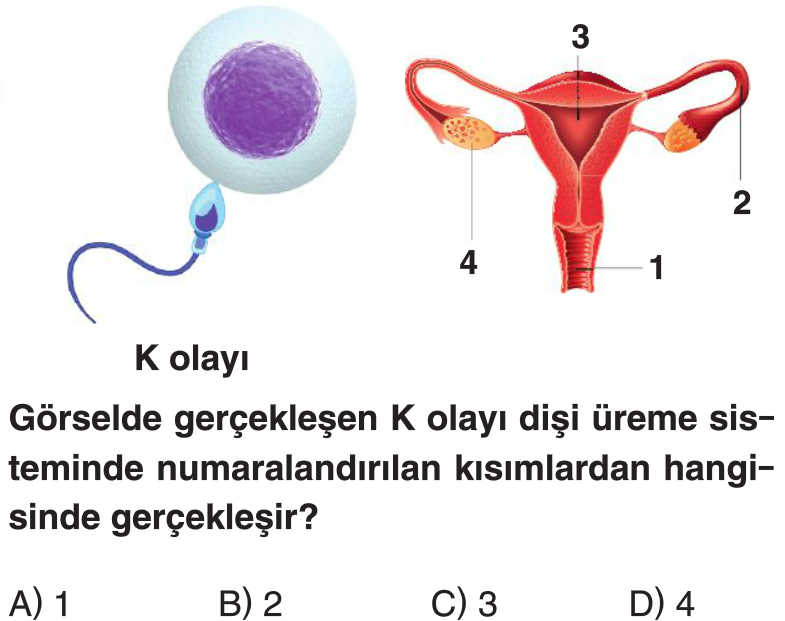 DOĞRU 
CEVAP
B
17
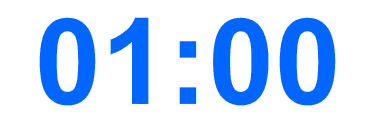 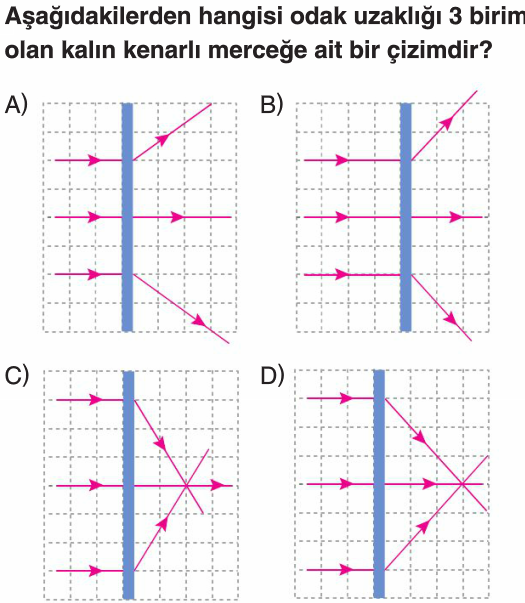 DOĞRU 
CEVAP
A
18
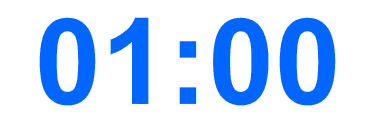 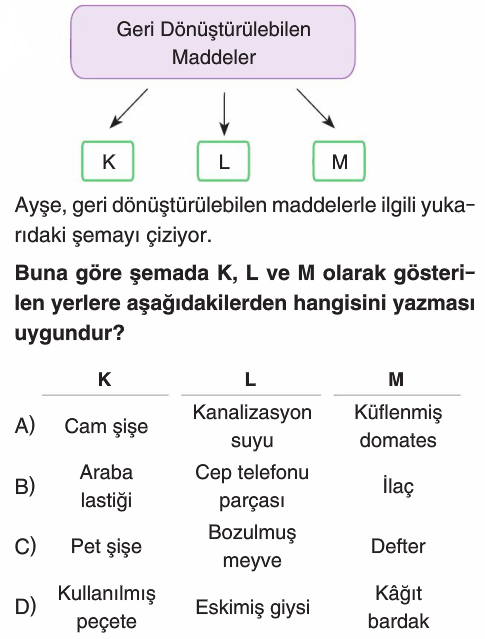 DOĞRU 
CEVAP
D
19
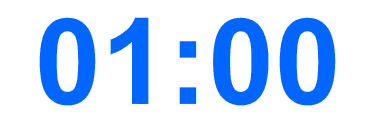 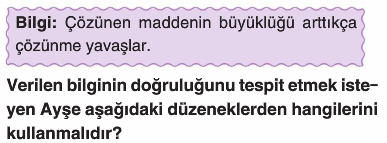 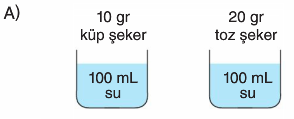 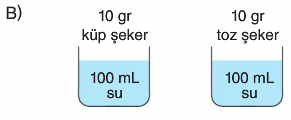 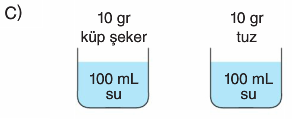 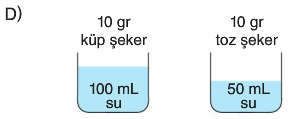 DOĞRU 
CEVAP
B
20
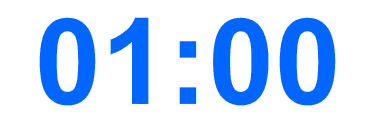 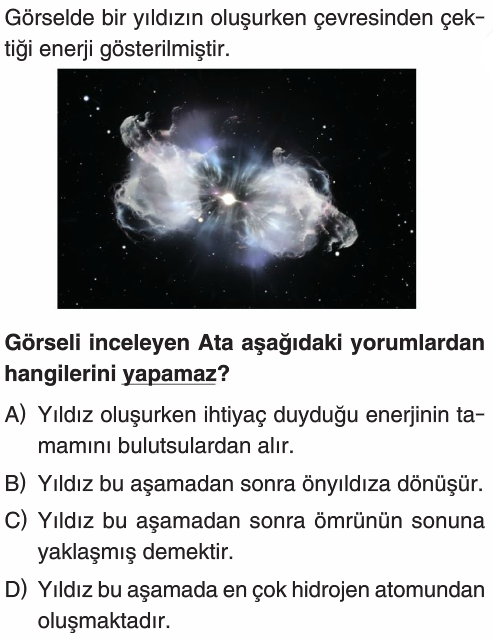 DOĞRU 
CEVAP
C
21
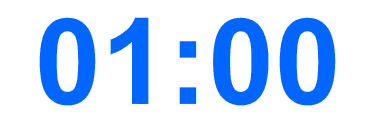 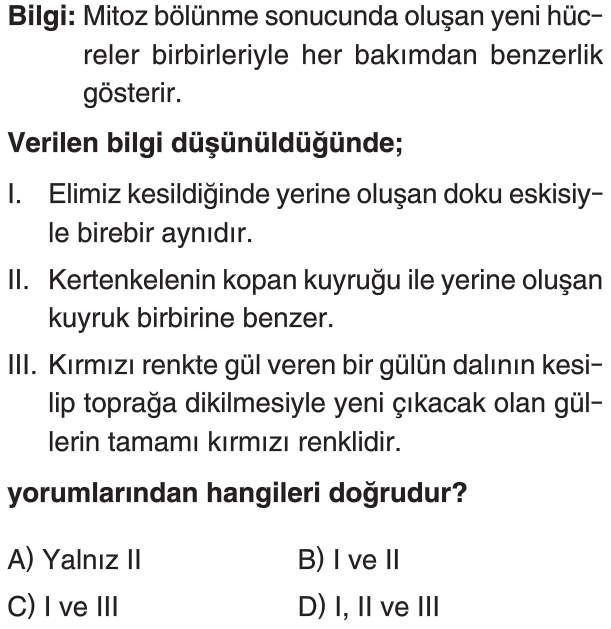 DOĞRU 
CEVAP
D
22
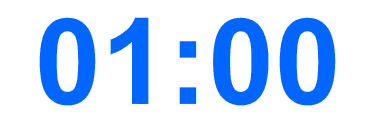 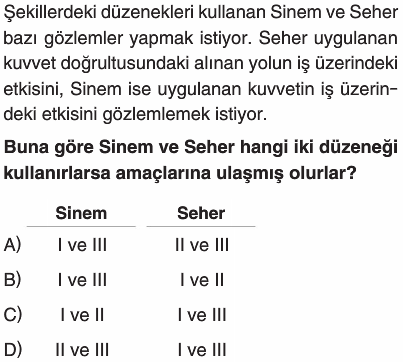 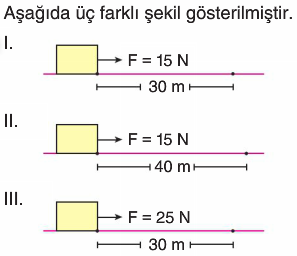 DOĞRU 
CEVAP
B
23
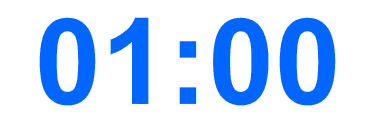 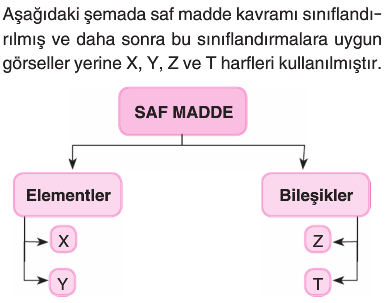 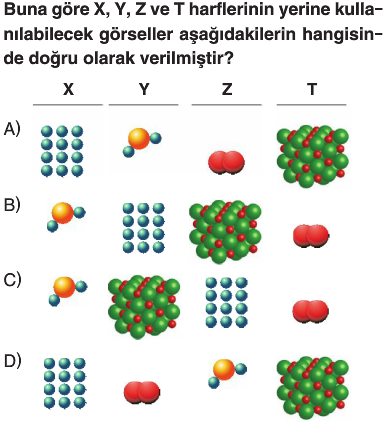 DOĞRU 
CEVAP
D
24
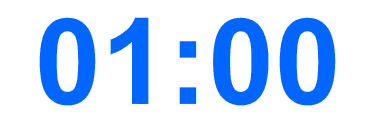 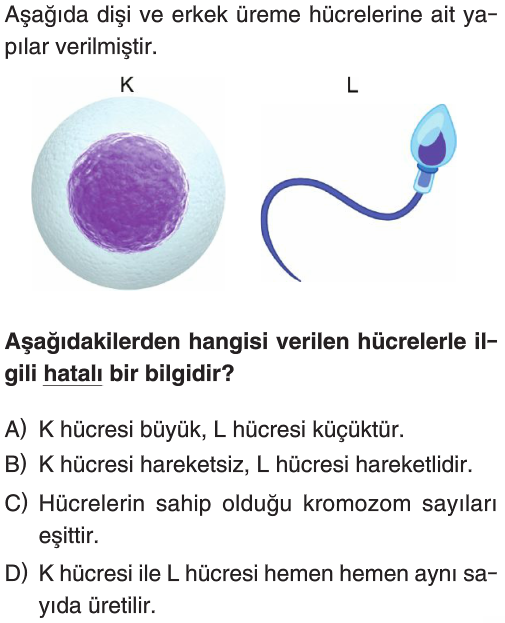 DOĞRU 
CEVAP
D
25
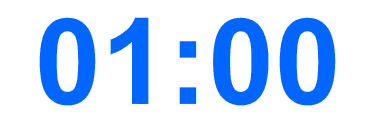 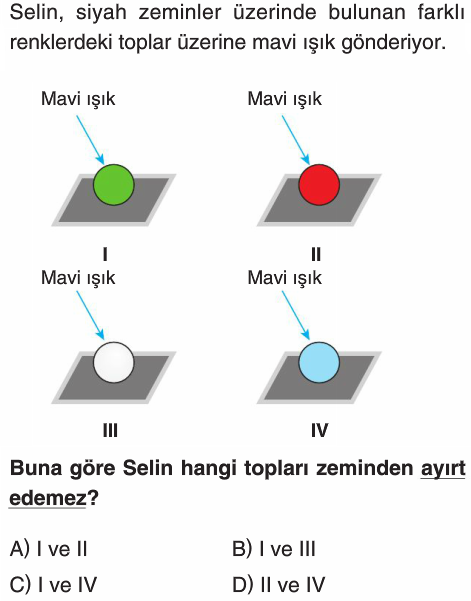 DOĞRU 
CEVAP
A
26
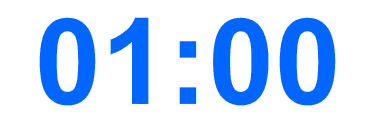 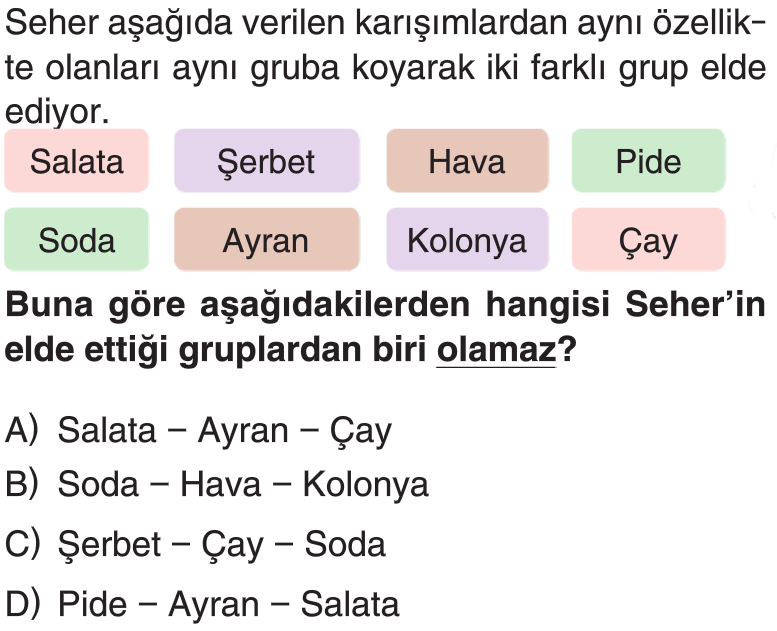 DOĞRU 
CEVAP
C
27
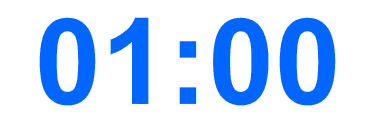 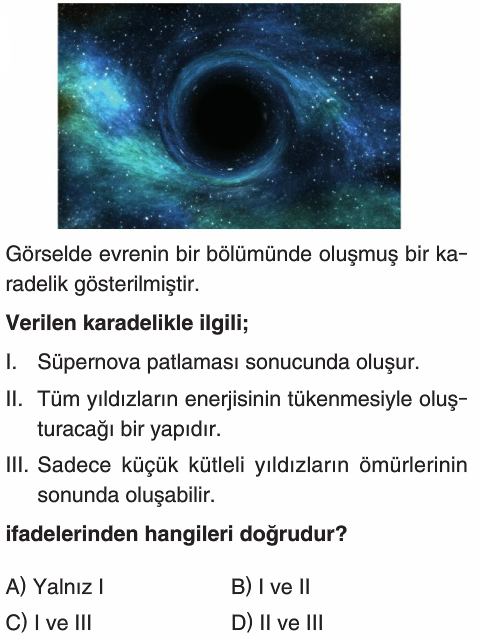 DOĞRU 
CEVAP
A
28
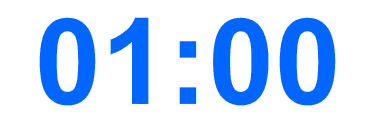 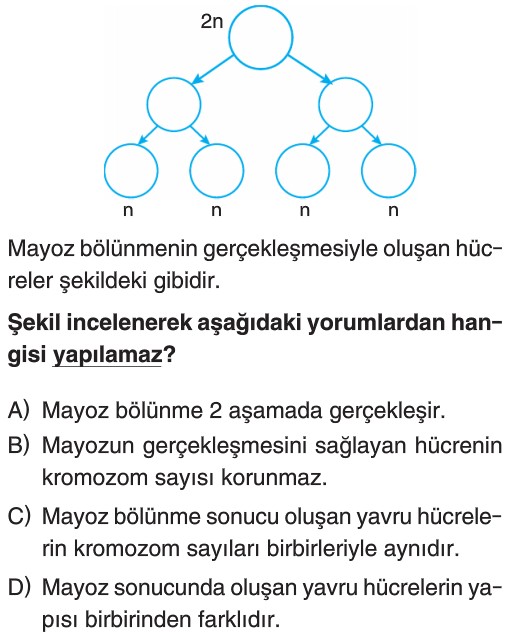 DOĞRU 
CEVAP
D
29
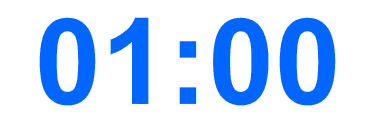 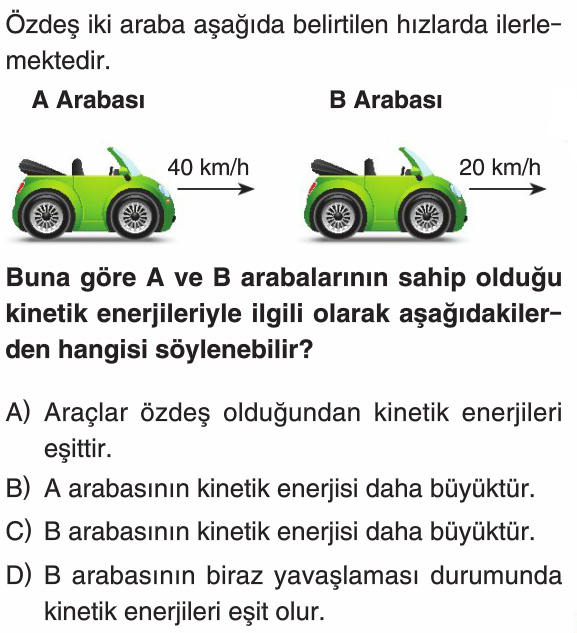 DOĞRU 
CEVAP
B
30
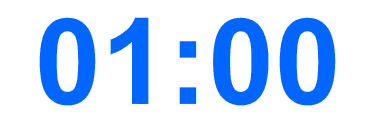 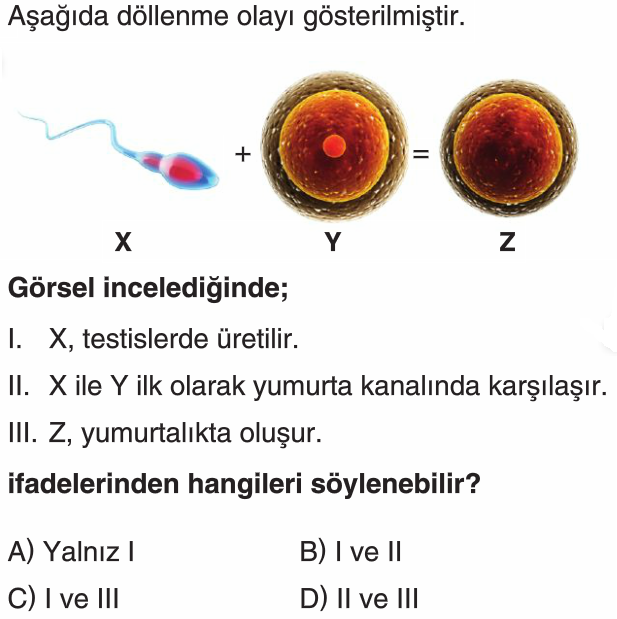 DOĞRU 
CEVAP
B
31
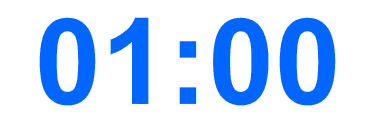 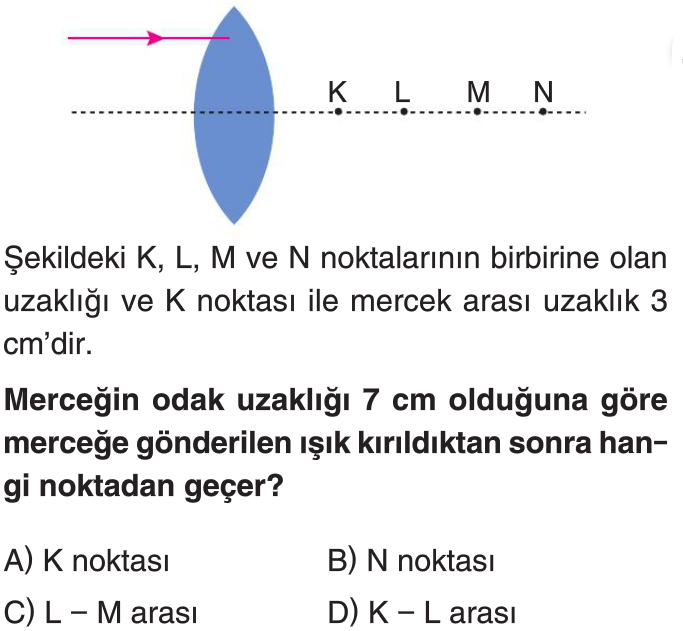 DOĞRU 
CEVAP
C
32
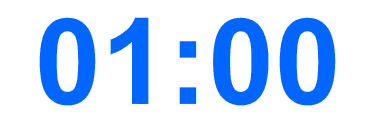 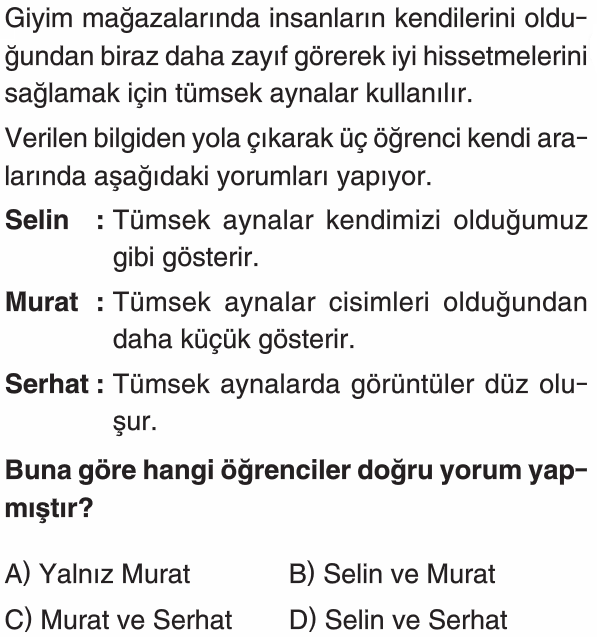 DOĞRU 
CEVAP
C
33
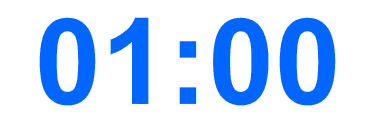 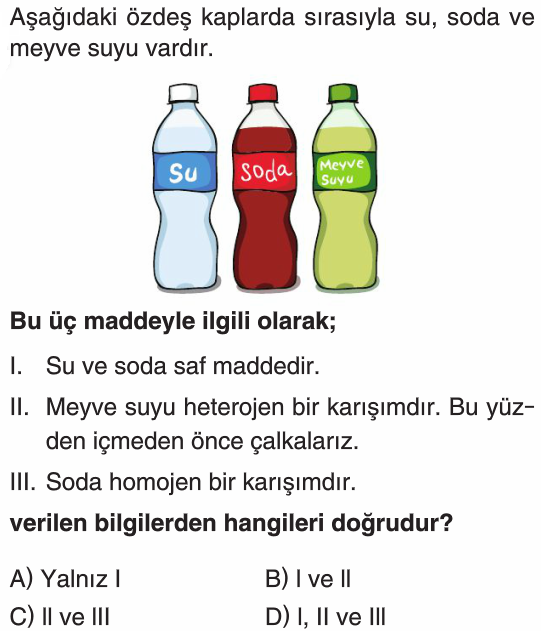 DOĞRU 
CEVAP
C
34
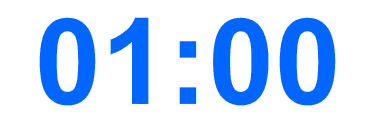 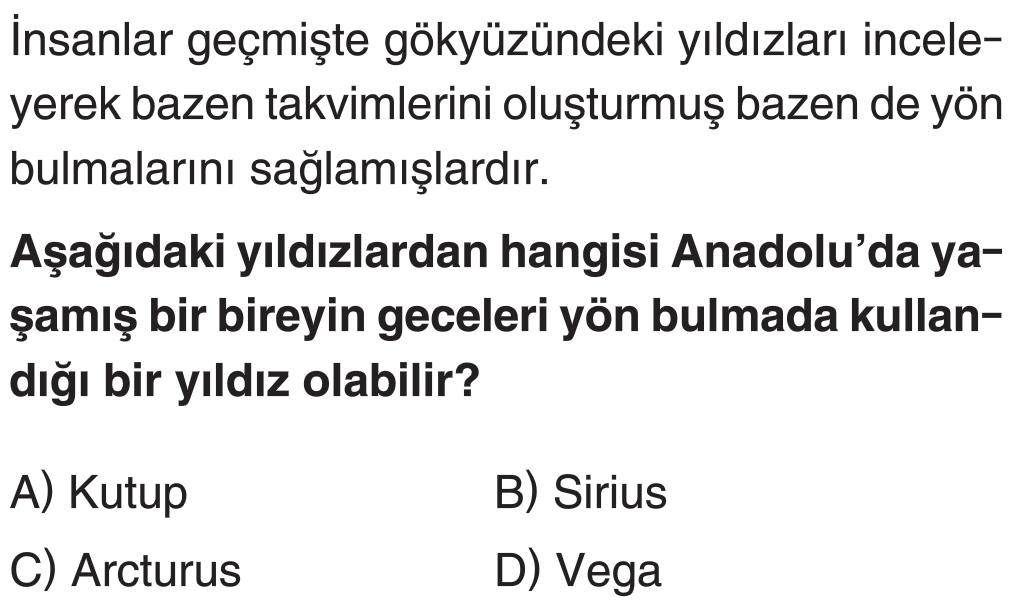 DOĞRU 
CEVAP
A
35
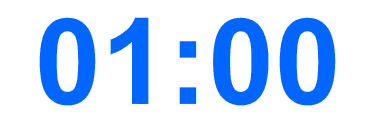 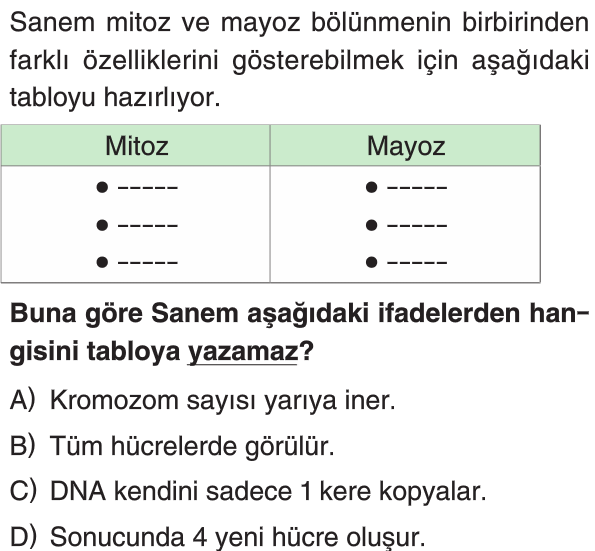 DOĞRU 
CEVAP
C
36
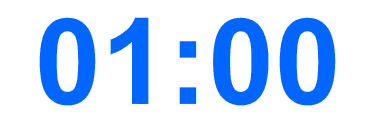 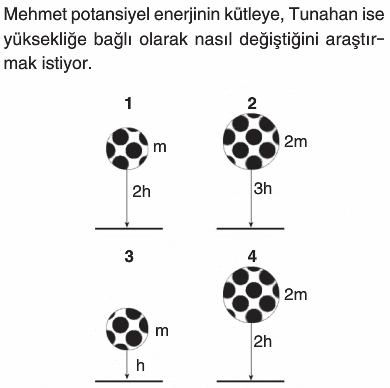 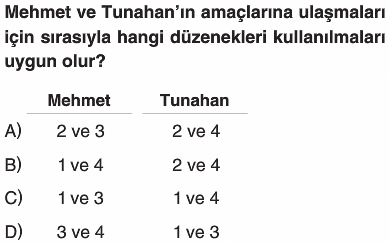 DOĞRU 
CEVAP
B
37
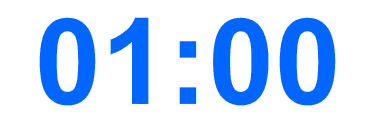 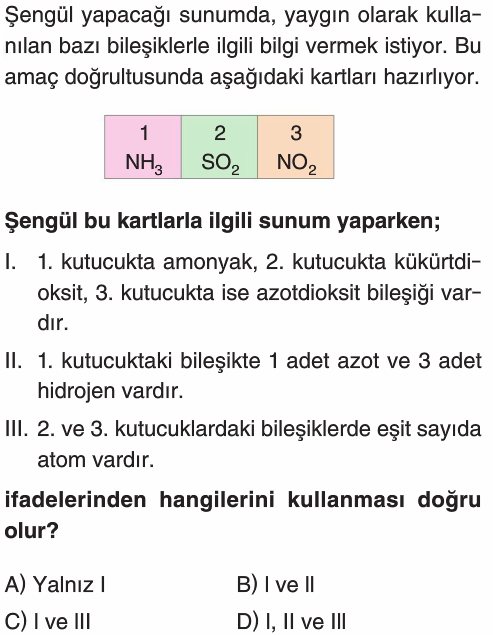 DOĞRU 
CEVAP
D
38
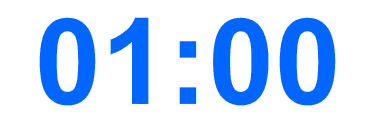 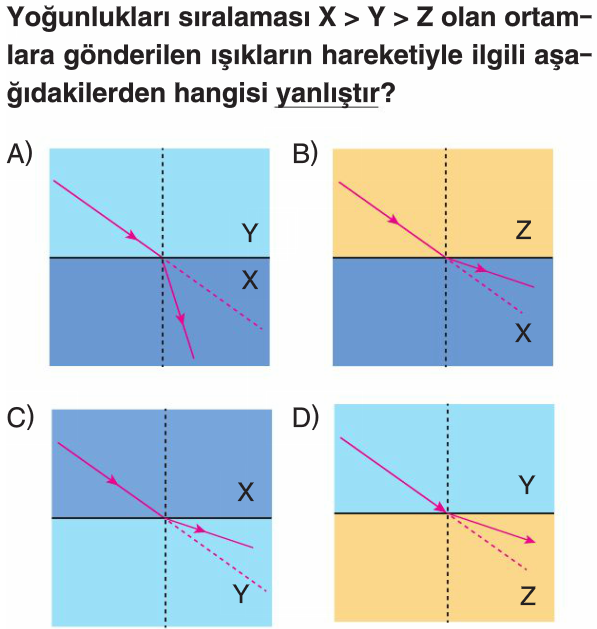 DOĞRU 
CEVAP
B
39
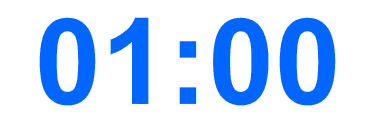 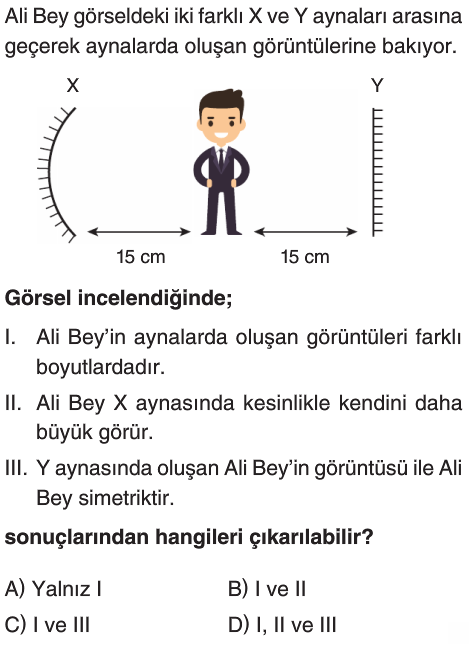 DOĞRU 
CEVAP
C
40
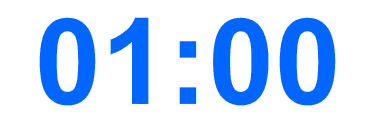 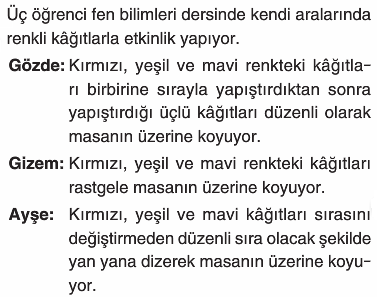 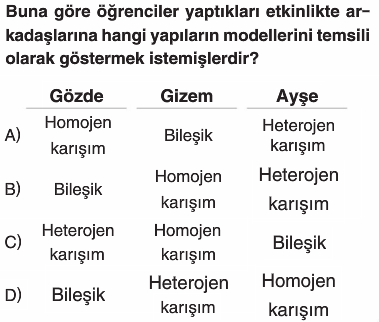 DOĞRU 
CEVAP
D
ERDOĞAN BULUT
FEN BİLİMLERİ
 ÖĞRETMENİ